Community Child & Adolescent Mental Health Service Project
Dept. of Child & Adolescent Psychiatry
Supported by 
Dept. of Women & Child Development, 
Govt. of Karnataka
Why?
Poor access to child mental health services to children in need
 Provision of mental health services are largely restricted to curative services in tertiary care facilities
Limited screening and early intervention
Limited psychosocial care provision by non-specialists
Rapid urbanization (displacement/ dislocation/ increasing psychosocial issues)
National Urban Health Mission (NUHM) agenda
What?
i) Establishment of community-based child and adolescent services;
ii) Training and capacity building of childcare workers and staff from various governmental and non-governmental agencies, including schools; 
iii) Drawing from implementation experiences to develop a comprehensive community child and adolescent mental health service model that may be replicated elsewhere in the country.
How?
Screening, diagnosis and first level responses (& referral)  for emotional & behavioural problems and developmental disabilities in:
Government (and aided) schools
Anganwadis
Primary healthcare centres
Child care institutions
Capacity building workshops & on-the-job training during service provision
Development of materials for training & direct work with children (such as life skills activities for adolescents, low cost aids for pre-school work)
Where?
Criteria for Selection of Child care agencies and service providers located in Bangalore south zone:
PHC catchment area being inclusive of at least one slum population (preferably a larger slum area); 
PHC catchment area having within or near it, at least one government school that is attended by children from the slum.
Government schools
Anganwadis located within or nearest to slum/ vulnerab;e populations

Currently, providing child mental health services in:
12 PHCs
23 government schools + schools served by RBSK
25 anganwadis
12 child care institutions
Preliminary Work: Needs Assessment & Resource Mapping of Community Services
Needs assessment (June to September 2014) through R.N. Moorthy Foundation support
In-depth interviews and focus group discussions with (including provision of awareness/ sensitization workshops on child mental health to):
Service providers in government Depts. of Health, Education and Welfare 
PHCs, Anganwadis, child care institutions (govt. & NGO), government schools and government schemes such as RBSK
Needs assessment objectives:
identify the types of services provided by the agency/service; 
 understand child mental health issues in the community
assess the capacity needs and gaps of the service providers.
Detailed report available on needs assessment findings & project interventions/ services developed based on these.
Summary of Needs Assessment and Resource Mapping Activities
Coverage (January 2015…till date)
Capacity Building Initiatives
Upcoming Activities
Development of flip-charts on early child development & stimulation (for use in anganwadis/PHCs/ communities, with parents & teachers)
Development of training materials and manuals for use with service providers and direct work with children
2 symposiums in July/ August 2015:
 i) Learning Problems in School Age Children (for government school teachers)
ii) Early Childhood Development/ Stimulation & Care, incl. Developmental Disability (for Anganwadi Workers)
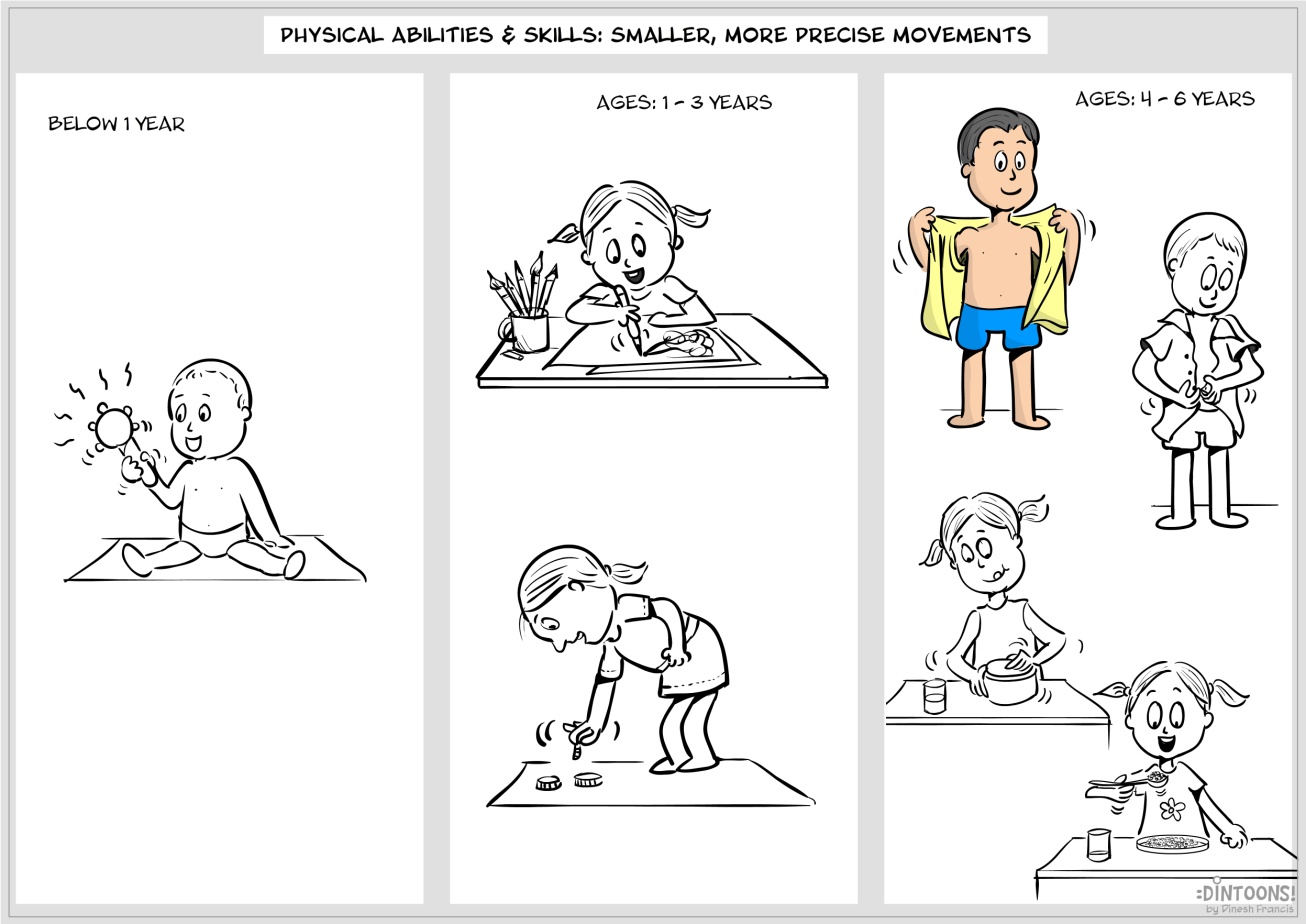